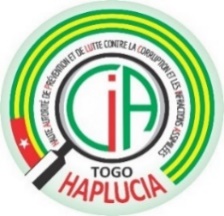 RENCONTRE D’ECHAGE AVEC LES ORGANISATIONS DE LA SOCIETE CIVILE DES REGIONS DU GRAND LOME, MARITIME ET DES PLATEAUX SUR LEUR ROLE ET RESPONSABILITES DANS LA PRÉVENTION ET LA LUTTE CONTRE LA CORRUPTION
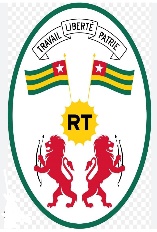 LA RÉPRESSION DES ACTES DE CORRUPTION 
ET DES INFRACTIONS ASSIMILÉES

Kpalimé, les 7 et 8 mai 2024
		Par M. OURO-SAMA Dermane Aboudou-Kamarou	Directeurdelarépression à la HAPLUCIA HAPLUCIA
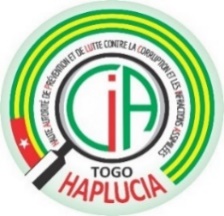 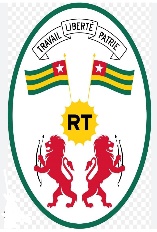 PLAN
INTRODUCTION

I- LES ACTES DE CORRUPTIONS ET DES INFRACTIONS ASSIMILÉES

II- LES STRATÉGIES DE LA RÉPRESSION

III- LES SANCTIONS

CONCLUSION
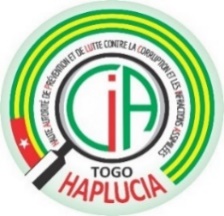 INTRODUCTION  1/5
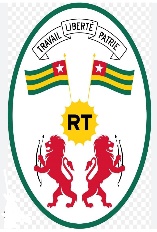 Définition des notions
- Selon le vocabulaire juridique de Gérard Cornu, la répression (du latin médiéval repressio, de reprimere: réprimer, contenir refouler) est l’action de réprimer incluant l’incrimination des faits délictueux, la poursuite de leurs auteurs et l’infliction des peines.
- La corruption vient du latin corrumpere, qui signifie briser complètement, détériorer physiquement ou moralement. 
Selon la Banque mondiale, la corruption est l’abus de la fonction pour en retirer un avantage personnel.
- Les infractions assimilées sont des infractions qui s’apparentent à la corruption tout en ayant des spécificités propres.
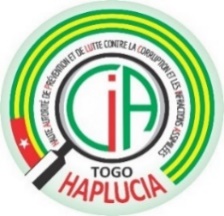 INTRODUCTION 2/5
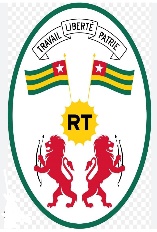 Définition des notions
Personne dépositaire de l'autorité publique:
est une personne qui est investie par délégation de la puissance publique, d'un pouvoir de décision et de contrainte sur les individus et sur les choses, pouvoir qu'elle exerce de façon permanente ou temporaire. 
Ex : ministres, préfets, maire, etc.
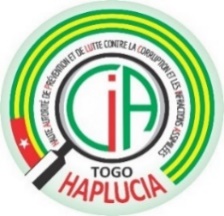 INTRODUCTION 3/5
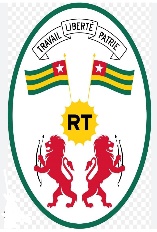 Définition des notions
- Une personne chargée d’une mission de service public:est une personne qui, sans avoir reçu un pouvoir de décision ou de commandement dérivant de l’exercice de l’autorité publique, est chargée d’accomplir des actes ou d’exercer une fonction dont la finalité est de satisfaire un intérêt général.  
Ex: séquestres, interprètes, clercs d'huissiers, etc.
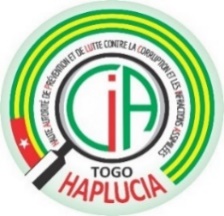 INTRODUCTION 4/5
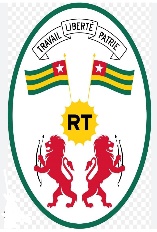 Définition des notions
Une personne investie d'un mandat électif: 
est une personne élue chargée d'agir au nom et pour le compte de ses électeurs, qu'elle soit ou non investie d'un pouvoir de contrainte. 
Ex : députés, sénateurs, élus locaux (conseillers municipaux, régionaux et les exécutifs de ces collectivités territoriales).
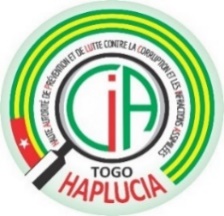 INTRODUCTION 5/5
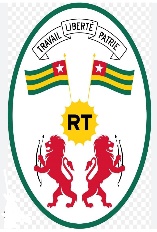 Un agent public: - toute personne qui détient un mandat électif, exécutif, administratif ou judiciaire, qu’elle ait été nommée ou élue à titre permanent ou temporaire, qu’elle soit rémunérée ou non et quel que soit son niveau hiérarchique; 
- toute personne qui exerce une fonction publique ou qui est investie d’une mission de service public, y compris pour un organisme public ou une entreprise publique, ou qui fournit un service, tel que ces termes sont définis dans le droit togolais; 
- les agents de toute personne de droit privée chargée de l’exécution d’un service public ou d’un marché quelles que soient les modalités dans lesquelles la mission lui est confiée; 
- toute autre personne définie comme tel dans le droit togolais (art.586 NCP)
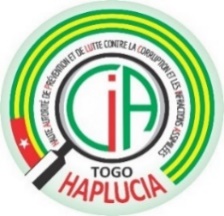 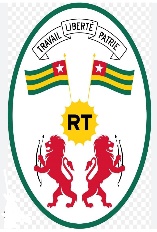 I- LES ACTES DE CORRUPTIONS ET DES INFRACTIONS ASSIMILÉES
A- Les actes de corruption 1/2
La corruption passive des agents publics nationaux
Article 594 point 1) NCP « Le fait : par toute personne dépositaire de l’autorité publique ou chargée d’une mission de service public ou investie d’un mandat électif public ou tout agent de l’Etat de solliciter ou d’agréer, sans droit, directement ou indirectement, des offres, des promesses, des dons, des présents ou des avantages quelconques pour lui-même, pour autrui ou une entité afin d’accomplir ou de s’abstenir d’accomplir un acte de sa fonction, de sa mission ou de son mandat ». 
Ex: Un officier de police judiciaire qui reçoit une somme d’argent pour libérer un trafiquant de drogue qui était en garde à vue.
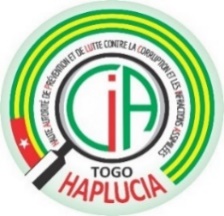 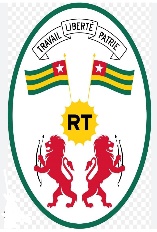 I- LES ACTES DE CORRUPTIONS ET DES INFRACTIONS ASSIMILÉES
A- Les actes de corruption 2/2
La corruption active des agents publics nationaux
Article 594 point 3) NCP: « Le fait : par toute personne de proposer à tout moment des offres, des promesses, des dons, des présents ou des avantages quelconques, pour elle-même, pour autrui ou une entité afin d’obtenir d’une des personnes citées aux points 1 et 2 ci-dessus, l’accomplissement ou l’abstention d’un acte de sa fonction, ou de céder aux sollicitations de ces personnes. 
Ex: Une personne qui propose une somme d’argent à un juge afin qu’il rende une décision favorable.
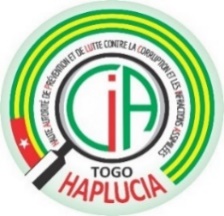 Corruption active dans le secteur privé
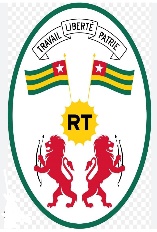 Article 600 NCP: Constitue une corruption des agents du secteur privé, le fait par : 
1)  toute personne de promettre, d’offrir ou d’accorder, sans droit et à tout moment, directement ou indirectement, un avantage indu à toute autre personne qui dirige une entité du secteur privé ou travaille pour une telle entité, en quelque qualité que ce soit, pour elle-même ou pour une autre personne afin que, en violation de ses devoirs, elle accomplisse ou s’abstienne d’accomplir un acte; 
Ex: Un entrepreneur qui propose un pourcentage sur un prêt sollicité à un DG d’une banque afin que celui-ci lui facilite les formalités en négligeant certaines conditions exigées par la réglementation bancaire.
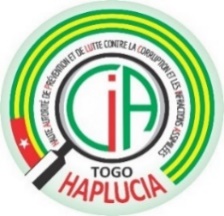 B- Concussion
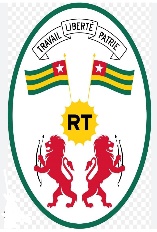 Article 592 NCP: Constitue une concussion, le fait, par une personne dépositaire de l'autorité publique ou chargée d'une mission de service public, de recevoir, d’exiger ou d’ordonner de percevoir à titre de droits ou contributions, impôts ou taxes publics, une somme qu'elle sait ne pas être due, ou excéder ce qui est dû. 
Ex: Un agent de la Direction/Division de la sécurité routière qui perçoit une amende de 10.000 FCFA auprès d’un chauffeur de taxi qui  a commis une contravention punie d’une amende 2.000 FCFA
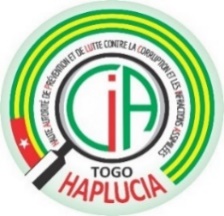 C- Les infractions assimilées
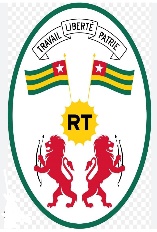 Soustractions et détournements de deniers publics  1/3
Article 586 bis NCP: c’est le fait par tout agent ou préposé de l’Etat, d’une collectivité territoriale secondaire, d’un établissement public, d’une société dans laquelle l’Etat ou une autre collectivité publique a pris une participation et plus généralement tout agent ou préposé d’une personne morale de droit public, de soustraire frauduleusement, supprimer, détourner ou dissiper des deniers publics ou des effets en tenant lieu, ou des pièces, titres, actes, effets mobiliers qui étaient entre ses mains en raison ou à l’occasion de l’exercice de ses fonctions. 
Ex: Un comptable d’une direction qui détourne les fonds destinés à l’acquisition de matériel, pour se faire construire une maison
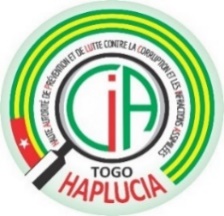 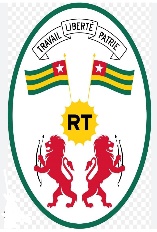 Détournements de biens publics 2/3
Article 590 NCP: c’est le fait par tout agent ou préposé de l’Etat ou d’une personne morale de droit public d’utiliser frauduleusement des véhicules, du matériel de service ou du mobilier affecté au service public en dehors des conditions règlementées 

Ex: Un maire qui utilise son véhicule de fonction pour transporter le maïs et les ignames de son champ.
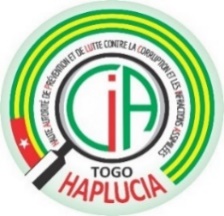 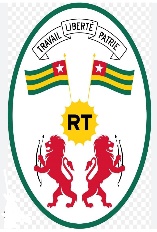 Détournements de biens publics 3/3
Article 591 NCP: C’est également le fait pour « Tout agent ou préposé de l’Etat ou d’une personne morale de droit public qui, par sa négligence, son manque de soins ou de prudence a provoqué la mise hors d’usage ou l’usure prématurée d’un véhicule, d’une machine ou de tout autre matériel de service affecté à son emploi 
Ex: un DG d’un CHU qui néglige de réparer un scanner en panne et qui devient inutilisable  par cette négligence
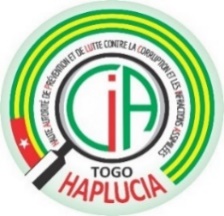 Prise illégale d’intérêt 1/2
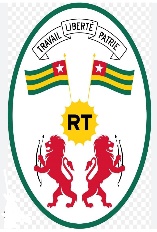 Article 613 NCP: Constitue la prise illégale d’intérêts, le fait pour une personne dépositaire de l'autorité publique ou chargée d'une mission de service public ou pour une personne investie d'un mandat électif public, de prendre, recevoir ou conserver, directement ou indirectement, un intérêt quelconque dans une entreprise ou dans une opération dont elle a, au moment de l'acte, en tout ou partie, la charge d'assurer la surveillance, l'administration, la liquidation ou le paiement. 
Ex: un maire qui conclut un contrat avec une entreprise dans laquelle lui-même ou un parent ou ami est actionnaire.
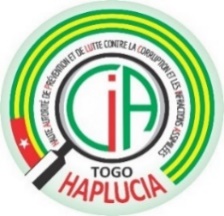 Prise illégale d’intérêt 2/2
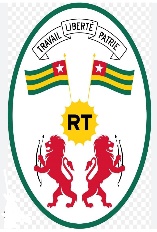 Article 617 NCP : Est assimilé à une prise illégale d’intérêts, le fait pour tout agent de l’Etat, d’une collectivité locale, d’un établissement public, d’une société d’Etat ou d’une société d’économie mixte à participation étatique majoritaire, dans une adjudication publique ou dans un contrat ou marché public, d’encourager ou d’admettre, soit directement, soit indirectement, les surfacturations ou les facturations fictives par le soumissionnaire ou le fournisseur, dans le dessein d’en tirer un quelconque profit. 
Ex : Un agent comptable d’un CHR qui demande à un fournisseur de matériel médical de surfacturer le prix de vente pour partager le surplus après livraison
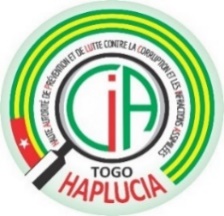 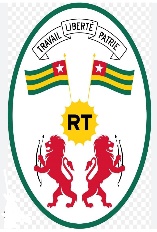 Trafic d’influence
Trafic d’influence passif
Article 608 point 2) NCP   : Constitue un trafic d’influence le fait pour une personne dépositaire de l'autorité publique, chargée d'une mission de service public, ou investie d'un mandat électif public, de solliciter ou d’agréer, sans droit, à tout moment, directement ou indirectement, des offres, des promesses, des dons, des présents ou des avantages quelconques pour elle-même ou pour autrui pour abuser de son influence réelle ou supposée en vue de faire obtenir d'une autorité ou d'une administration publique des distinctions, des emplois, des marchés ou toute autre décision favorable.
Ex: Un préfet qui reçoit une somme d’argent d’une personne pour négocier auprès d’un maire le recrutement d’un enfant de cette personne à la mairie.
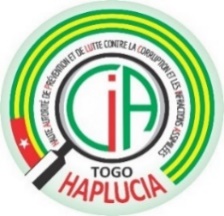 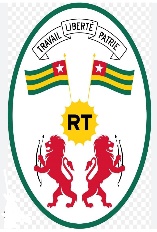 Trafic d’influence
Trafic d’influence actif
Article 608 point 1) NCP   : Constitue un trafic d’influence le fait pour
toute personne, de proposer, sans droit, à tout moment, directement ou indirectement, des offres, des promesses, des dons, des présents ou des avantages quelconques à une personne dépositaire de l'autorité publique, chargée d'une mission de service public ou investie d'un mandat électif public, pour elle-même ou pour autrui, afin qu'elle abuse de son influence réelle ou supposée en vue de faire obtenir d'une autorité ou d'une administration publique des distinctions, des emplois, des marchés ou toute autre décision favorable 
Ex: Un entrepreneur qui propose une somme d’argent à un ministre pour négocier auprès d’un maire l’attribution d’un marché de construction d’un marché de la commune.
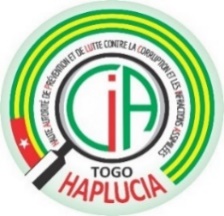 Abus de fonction
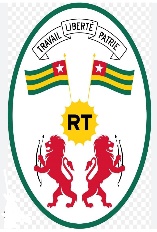 Article 611 NCP : Constitue un abus de fonctions, le fait pour un agent public dans l’exercice de ses fonctions, d’accomplir ou de s’abstenir d’accomplir intentionnellement, un acte en violation des lois ou des règlements afin d’obtenir un avantage indu pour lui-même, pour une autre personne ou une entité. 
Ex: un OPJ qui fait un constat d’un accident matériel de la circulation routière et attend de recevoir une somme d’argent des victimes avant de leur remettre le procès-verbal établi.
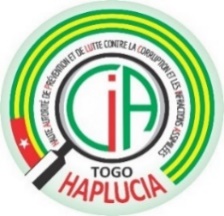 Enrichissement illicite
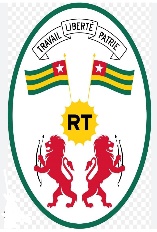 Article 620 NCP : Est considéré comme un enrichissement illicite, toute acquisition de biens mobilier ou immobilier par un agent public ou une personne dépositaire de l'autorité publique, que celui ou celle-ci ne peut justifier par ses revenus déclarés à l'administration fiscale ou par son patrimoine légitimement acquis et dûment attesté. 
Ce texte est restrictif et il importe de prendre en considération la définition de l’article 20 de la CNUCC qui considère ce délit comme « une augmentation substantielle du patrimoine d’un agent public que celui-ci ne peut raisonnablement justifier par rapport à ses revenus légitimes »
Ex: Un maire qui construit une maison d’une valeur de 200 millions après 05 ans de son mandat sans une autre source de revenus connus de l’OTR.
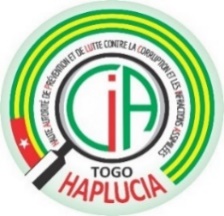 Infractions aux règles de passation des marchés publics
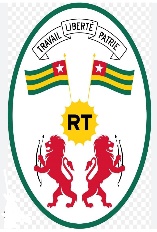 Article 1100 NCP: Enfreint aux règles de passation de marchés publics « tout agent public qui intentionnellement ne respecte pas une ou plusieurs dispositions législatives ou règlementaires ayant pour objet de garantir la liberté d’accès et l’égalité des candidats dans les marchés publics, notamment : 
1) en œuvrant pour déclarer adjudicataire un soumissionnaire qui n’a pas respecté les règles de procédure en matière de soumission des marchés publics ou qui n’a pas rempli les conditions exigées par les dispositions législatives ou règlementaires applicables; 
2) en créant une institution au nom de tiers en vue de soumissionner à un marché public; 
3) en informant volontairement et préalablement à la soumission, tout adjudicataire des conditions d’attribution de marché ».
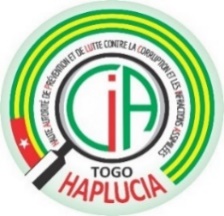 Blanchiment de capitaux (BC) 1/2
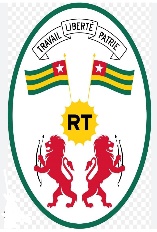 L’article 7 de la loi Uniforme n° 2018 - 004 du 04 /05/2018 relative à la lutte contre le blanchiment de capitaux et le financement du terrorisme dans les États membres de l’union monétaire ouest africaine (UMOA) dispose : « sont considérés comme blanchiment de capitaux, les agissements énumérés, ci-après, commis intentionnellement : 
a) la conversion ou le transfert de biens, par toute personne qui sait ou aurait dû savoir que ces biens proviennent d’un crime ou délit ou d’une participation à un crime ou délit, dans le but de dissimuler ou de déguiser l’origine illicite desdits biens, ou d’aider toute personne impliquée dans cette activité à échapper aux conséquences juridiques de ses actes ;
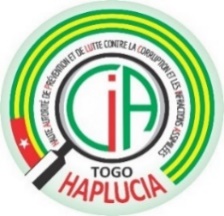 Blanchiment de capitaux 2/2
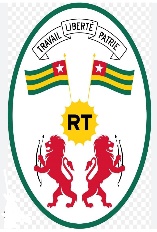 b) la dissimulation ou le déguisement de la nature, de l’origine, de l’emplacement de la disposition, du mouvement ou de la propriété réels de biens ou des droits y relatifs, par toute personne qui sait ou aurait dû savoir que ces biens proviennent d’un crime ou délit ou d’une participation à un crime ou délit ; 
c) l’acquisition, la détention ou l’utilisation de biens, dont celui qui s’y livre, sait ou aurait dû savoir, au moment où il les réceptionne que ces biens proviennent d’un crime ou délit ou d’une participation à un crime ou délit ; 
d) la participation à l’un des actes visés aux points a), b) et c), le fait de s’associer pour le commettre, de tenter de le commettre, d’aider ou d’inciter quelqu’un à le commettre ou de le conseiller, à cet effet, ou de faciliter l’exécution d’un tel acte. 
Ex: dépôt par un dirigeant d’une association sur son compte bancaire d’une somme d’argent provenant d’une activité criminelle
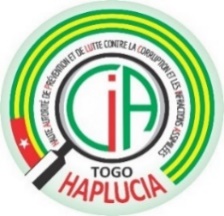 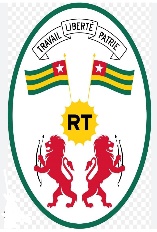 II- LES STRATÉGIES DE LA RÉPRESSION 1/8
1- L’arsenal juridique de la répression
Constitution de la IVe République ;
loi n°1983-1 du 2 mars 1983 instituant le code de procédure pénale; 
loi n°2015-010 du 24 novembre 2015 portant nouveau code pénal ;  
- loi n° 2015-006 du 28 juillet 2015 portant création de la Haute Autorité de prévention et de lutte contre la corruption et les infractions assimilées (HAPLUCIA);
loi uniforme n°2018-004 du 4 mai 2018 relative à la lutte contre le blanchiment de capitaux et le financement du terrorisme dans les États membres de l'UMOA ;
- loi n°2019-015 du 24 octobre 2019 portant code de l'organisation judiciaire (COJ), etc.
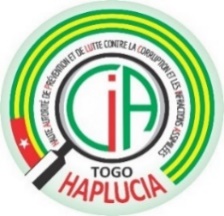 LES STRATÉGIES DE LA RÉPRESSION 2/8
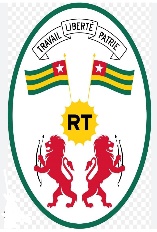 2- Les organes de détection et d’enquête
a- La police judiciaire
Composée des officiers de police judiciaire de la Gendarmerie et de la Police ainsi que d’autres personnes désignées par la loi elle a pour mission de constater les infractions, d’en établir la preuve, d’en identifier les auteurs et d’exécuter, une fois l’information ouverte, les délégations des juridictions d’instruction.
b- La CENTIF
Elle est un centre de collecte, de traitement et de dissémination des informations financières.
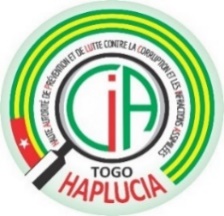 LES STRATÉGIES DE LA RÉPRESSION 3/8
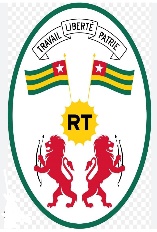 c- La HAPLUCIA
Elle reçoit les plaintes et dénonciation et procède à une pré-enquête.
Elle transmet un rapport de pré-enquête contenant des informations recueillies au procureur de la République territorialement compétent qui peut saisir alors une unité de Police ou de Gendarmerie compétente pour procéder aux enquêtes proprement dites
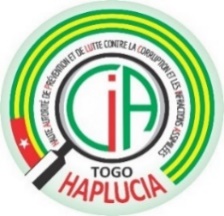 LES STRATÉGIES DE LA RÉPRESSION 4/8
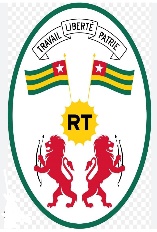 3- Les autorités de poursuite et d’instruction
	a- Le procureur de la République (PR)
Il a pour rôle d'engager des poursuites contre les auteurs d'infractions à la loi pénale.       
 Ainsi, il procède ou fait procéder à tous actes nécessaires à la recherche et à la poursuite des infractions à la loi pénale. A cette fin, il dirige l’activité des O/APJ de son ressort (article 34 alinéa 1 & 2 CPP).
Il reçoit les plaintes et les dénonciations et apprécie la suite à leur donner. En cas de classement sans suite, il avise le plaignant et lui fait connaître le motif de ce classement (article 32 CPP).
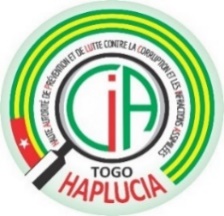 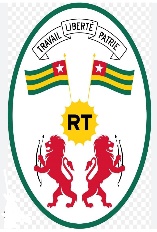 LES STRATÉGIES DE LA RÉPRESSION 5/8
b- Le juge d’instruction (JI)
Il procède conformément à la loi, à tous les actes nécessaires à la manifestation de la vérité : interrogatoires de l’inculpé, auditions des parties civiles et des témoins, transports, visites, perquisitions et saisies (physiques et électroniques), commission d’experts, etc.
En tant que juridiction d’instruction, il rend des ordonnances de refus ou de mise en liberté, de restitution ou de refus de restitution, en cours de procédure, etc. À la fin de la procédure, il peut rendre des ordonnances de non-lieu, de non-lieu partiel, de renvoi devant le tribunal correctionnel, ou de transmission de pièces au procureur général (ou au procureur de la République).
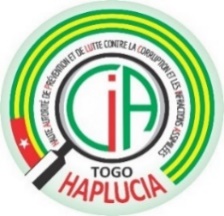 LES STRATÉGIES DE LA RÉPRESSION 6/8
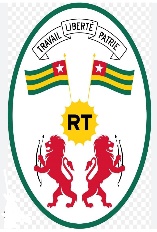 4- Les juridictions de jugement de premier degré
a- Tribunal d’Instance à Compétence Correctionnelle et Civile  (TICCC): 
En matière pénale, il est compétent pour connaitre : 
- de toutes les infractions qualifiées délits ou contraventions quelles que soient les peines encourues, sauf les exceptions prévues par la loi notamment, en cas de connexité́ ; 
- des demandes de mise en liberté formées par toute personne détenue et poursuivie devant lui ; 
- de l’application des peines (article 97 COJ).
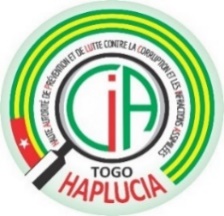 II- LES STRATÉGIES DE LA RÉPRESSION 7/8
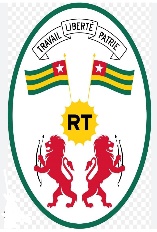 b- Tribunal de grande instance (TGI)
En matière pénale, il connait :
- de toutes les infractions de droit commun ; 
- des demandes de mise en liberté formées par toute personne détenue et poursuivie devant lui ; 
- de l’action en réparation du dommage causé par l’infraction, sauf dispositions contraires ; 
de l’application des peines (article 76 du COJ).
Tribunal criminel est une formation permanente du tribunal de grande instance compétente pour juger toutes les infractions qualifiées crimes au sens des dispositions du code pénal (article 88 COJ)
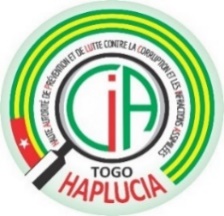 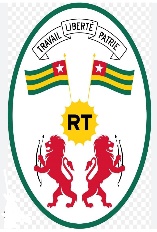 LES STRATÉGIES DE LA RÉPRESSION 8/8
5 -Coopération
a- La coopération nationale
 La coopération nationale entre les autorités impliquées dans la détection, les investigations, les enquêtes, les poursuites et la répression est nécessaire pour le partage d’informations, de renseignements financiers dans le cadre des enquêtes, de l’identification et d’appréhension des délinquants, de traçage et de recouvrement des avoirs. Ce sont: CENTIF, Police judiciaire, les autorités judiciaires, OTR, ARCOP, Cour des Comptes, IGF, IGT, IGE, etc.
b- La coopération internationale porte essentiellement sur l’entraide judiciaire et l’extradition
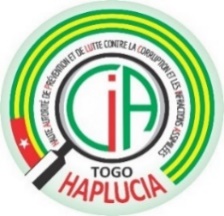 III- SANCTIONS 1/7
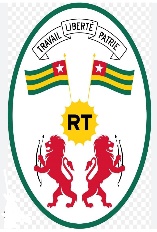 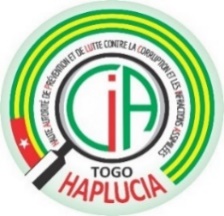 III- SANCTIONS 2/7
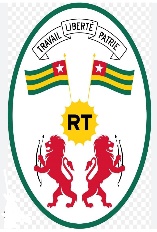 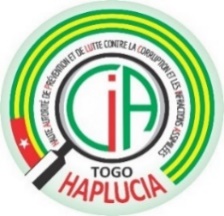 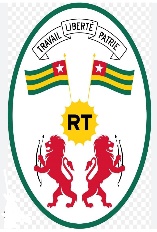 III- SANCTIONS 3/7
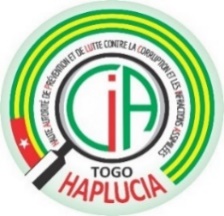 III- SANCTIONS 4/7
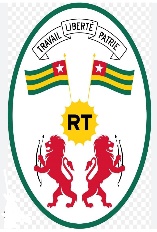 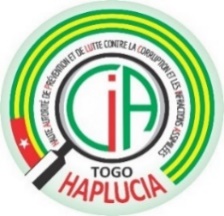 III- SANCTIONS 5/7
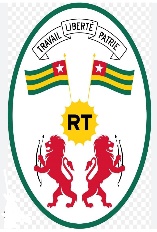 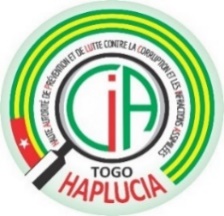 III- SANCTIONS 6/7
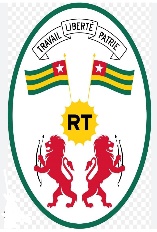 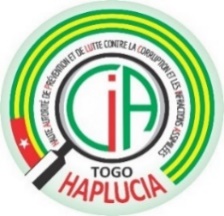 III- SANCTIONS 7/7
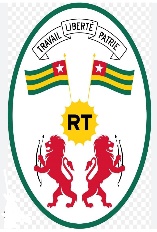 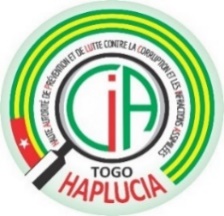 CONCLUSION
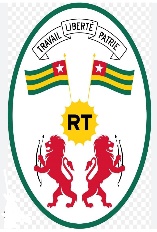 La révision de la loi N°2015-006 du 28 juillet 2015 portant création de la  HAPLUCIA est nécessaire pour lui conférer les pouvoirs d’investigations et lui permettre de contribuer efficacement à la lutte contre la corruption et les infractions assimilées.
La création d’autres institutions telles qu’un Parquet National Financier ou une cour spécialisée en matière de crimes économiques et financiers est nécessaire pour renforcer la lutte contre la corruption dans notre pays.
La répression des actes de corruption et d’infractions assimilées est une œuvre complexe et nécessite une coopération entre les acteurs nationaux et internationaux.
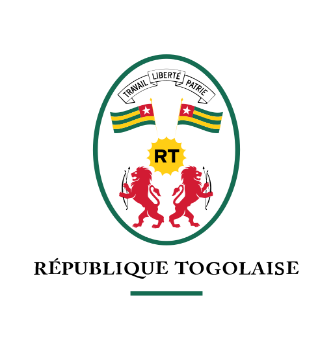 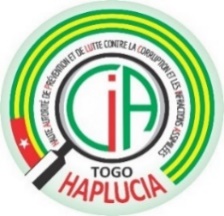 ENSEMBLE, DISONS
	             NON À LA CORRUPTION,
				                 OUI À L’INTÉGRITÉ
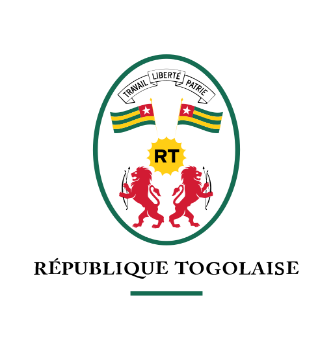 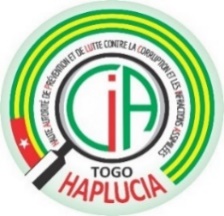 Je vous remercie de votre aimable attention
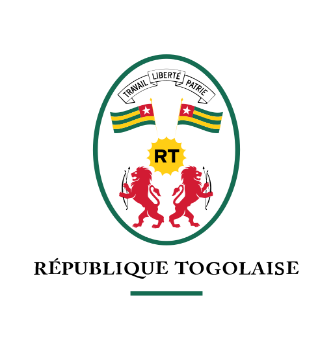 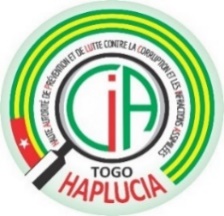 HAPLUCIA 
Blvd Jean Paul II prolongé, en face du stade de Kégué,
Site web : www.haplucia-togo.org
Email: haplucia2015@gmail.com
BP : 16 BP 177 Lomé-Kégué 
Téléphone : (+228) 22 61 20 15, 			
Numéro vert 8277
Numéro WhatsApp : (+228) 90 06 25 60
Togocel : (+228) 93 10 84 84, Moov : (+228) 96 61 12 12,